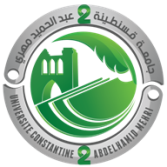 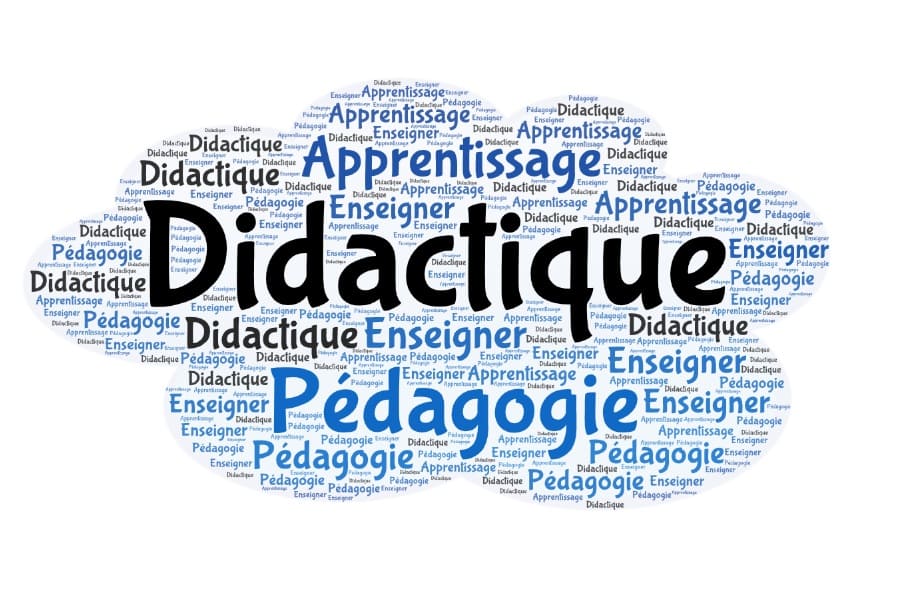 أنواع البحوث
جامعة قسنطينة 2 عبد الحميد مهري
ا-د حسيني محمد او بلقاسم
عضو اللجنة الوطنية للتعليميةMembre de la
بسم الله الرحمن الرحيم
أيتها الطالبات الفضليات، أيها الطلاب الأفاضل.
في إطار التكوين الأولي الموجه إلى طلاب الدكتوراه في سنتهم الأولى، يسعدنا أن نقدم إليكم هذه المحاضرة الثانية حول موضوع: أنواع البحوث و التي نسعى من خلالها إلى تحقيق الأهداف المبينة أدناه. 

أهداف المحاضرة رقم 2 ، بصفة عامة نسعى في هذه المحاضرة إلى تمكين  طالب الدكتوراه الجديد و أيا كان تخصصه العلمي من :
 فهم الأنواع المختلفة لطرق البحث. ومميزاتها
 تعلم كيفية اختيار طريقة البحث المناسبة لسؤال أو مشكلة بحث معينة.
 فهم نقاط القوة و محدودية بعض طرق البحث المختلفة.
 تعلم كيفية بناء التصاميم البحثية
 أن يطور طالب الدكتوراه مهارات التفكير النقدي لديه  عند تقييمه الدراسات و البحوث التي تستخدم طرق بحث مختلفة.
 أن يدرك الاعتبارات الأخلاقية التي يجب عليه التقيد بها عند قيامه بالبحث
مقدمــــــــة
قبل أن نبدأ ، أود أن أقدم لكم لمحة عامة عما سنقوم بتغطيته  في محاضرة هذا اليوم.
سنناقش الأنواع المختلفة للبحوث وتطبيقاتها.
سنوضح  أيضًا إيجابيات وسلبيات كل نوع من أنواع البحث وكذا مناقشة الأساليب والأدوات التي يمكن استخدامها عند تنفيذه.
كما أريد أن  أعلمكم أيضا  بأنواع البحوث المختلفة.  حيث  يوجد العديد من الأنواع والتي منها:
 البحث الوصفي
 البحث التجريبي 
 البحث النوعي 
 البحث الكمي 
 البحث المنهجي 
 البحث الأمبريقي  
 البحث الوثائقي
 البحث القائم على الملاحظة 
 البحث التشاركي ( بالمشاركة )
 البحث عبر الإنترنت
التمييز بين الأنواع المختلفة من البحوث
 	يوجد العديد من البحوث التي يمكن استخدامها للحصول على المعلومات والمعارف.  و لكل نوع من أنواع البحوث هذه مميزاتها وعيوبها،   على الرغم من أن الباحث حين يستخدمها يكون ذلك  في الغالب بغرض الاجابة  على  تساؤلات متباينة تؤرقه كباحث .
	و تتعدد هذه الأنواع من  البحوث  و تتنوع بحسب طبيعة الميدان الذي ينتمي إليه الباحث ، و كذلك بحسب طبيعة  الموضوع الذي يتناوله الباحث بالدراسة و التمحيص . و من هذه الأنواع من البحوث نذكر لكم ما يلي :

البحث الوصفي هو نوع من البحوث الذي يهدف إلى وصف ظاهرة ما أو مجتمع بحثي ما. فيمكن استخدامه مثلا لفهم خصائص المجتمع الذي نجري عليه البحث، أو لوصف ظاهرة من الظواهر التي تثير إهتمام و شغف الباحث للوصول إلى تفسير لها .  ويمكن إجراء البحث الوصفي باستخدام الأساليب الكمية أو النوعية ( الكيفية ).
البحث التجريبي هو نوع من البحوث الذي يهدف إلى اختبار الفرضية البحثية التي يكون الباحث قد صاغها على نحو مسبق  بناء على ملاحظاته ، أو قراءاته ، أو خبراته 
البحث النوعي هو نوع من البحوث الذي يهدف إلى فهم تجارب وخبرات ووجهات نظر الأفراد. كما يمكن استخدامه أيضا لفهم دوافع ومعتقدات ومواقف الأفراد.
البحث الكمي هو نوع من البحوث الذي يهدف إلى قياس وتحليل البيانات التي نتحصل عليها  بطريقة كمية. كما يمكن استخدامه أيضا  لفهم الاتجاهات والعلاقة بين المتغيرات
التمييز بين الأنواع المختلفة من البحوث
البحث المنهجي هو نوع من البحوث الذي يرتكز على تقويم وتحسين أساليب وتقنيات البحث. و قد يشمل ذلك تقييم و تحسين الأساليب والتقنيات المستخدمة في جمع البيانات وتحليلها. 
البحث الأمبريقي هو نوع من البحوث الذي يتضمن جمع البيانات من الملاحظات والتجارب.  و قد يشمل ذلك الدراسات الميدانية والاستطلاعية والتجارب والاختبارات
البحث المكتبي أو الوثائقي هو نوع من البحوث التي تتضمن جمع المعلومات من المستندات الموجودة، مثل الكتب والمقالات والتقارير والمواقع الإلكترونية وقواعد البيانات المختلفة.
البحث القائم على الملاحظة هو نوع  من البحث يستعمل لملاحظة السلوكيات ورصد الأحداث والوقائع وتوثيقها.
البحث التشاركي (البحث بالمشاركة) هو أسلوب بحثي يستدعي إشراك المشاركين في عملية وسيرورة البحث
البحث عبر الإنترنت هو نوع من البحوث الذي تستخدم فيه الأدوات الرقمية لجمع المعلومات والبيانات.  وقد يشمل ذلك استطلاعات الرأي والتحقيقات والمقابلات عبر الإنترنت.
1.1 أنواع البحوث حسب كل ميدان تكوين:
 فعلى سبيل المثال في ميدان العلوم الاجتماعية، يمكن للباحثين القيام ببحث نوعي (كيفي) أو كمي.
و في ميدان الهندسة، يمكن للباحثين إجراء بحوث تجريبية، مثل كيفية استجابة الأنظمة والمواد للظروف المختلفة.
أما في ميدان الاقتصاد ،  فيمكن للباحثين إجراء بحوث تحليلية ، وهي بحوث و دراسات ترمي إلى دراسة  الاتجاهات والعلاقة بين  مختلف المتغيرات الاقتصادية.
و في ميدان علوم الكمبيوتر ( الإعلام الآلي ) ، يمكن للباحثين إجراء بحوث و دراسات في كيفية استخدام الخوارزميات لحل مختلف المشكلات ذات العلاقة بهذا الميدان .
1.2 مدخل تطبيقي لمنهجية المقاربة الديداكتيكية 
(الهدف / الأهداف)
تهدف هذه الدروس الإلزامية الموجهة إلى طلاب الدكتوراه إلى تطوير صرامة التفكير لديهم وتنمية روحهم العلمية.  وسيحققون هذا الهدف من خلال التعلم النظري الأساسي والقاعدي الممنوح لهم على مدار سنتهم التكوينية والذي سيكون مدعما أيضا بالتمارين العملية.
الأهداف:
في نهاية هذه الدروس في منهجية العلوم الإنسانية، سيكون الطالب قادرًا على:
شرح المراحل المختلفة والمفاهيم الأساسية للطريقة العلمية بكلمات مناسبة.
التعرف على طرق البحث العلمي الرئيسية في العلوم الإنسانية  وكذلك التقنيات الأساسية المناسبة مع هذه الأساليب المختلفة
شرح الإجراءات المنطقية والممارسات الخاصة المطبقة ضمن (داخل) مختلف طرائق البحث في العلوم الإنسانية.
تفسير نتائج البحوث العلمية في ميدان العلوم الإنسانية.
إجراء بحث علمي دقيق بإتباع الإجراءات الأساسية الخاصة بإحدى الطرائق العلمية. 
كتابة تقرير علمي وفقًا للقواعد المتعارف عليها.
1.2 مدخل تطبيقي لمنهجية المقاربة الديداكتيكية 
(المحتوى)
النموذج القاعدي:
الملاحظة 
الفرضيات  
 التجريب
 التحليل

خصوصيات العلوم الإنسانية:
 موضوع / كائن 
 تحكم تجريبي - الملاحظة التجريبية
تعقد وتعقيد الظواهر التي يتم تنولها بالبحث complexe et complexité
1.2 مدخل تطبيقي لمنهجية المقاربة الديداكتيكية 
أنواع طرق البحث المستعملة في العلوم الإنسانية:
 * الوصف بغرض التفسير
التجريب
استعمال طرق المسح والتحقيق التاريخي
الاعتماد على قواعد
الخطوات والعمليات العقلانية للطريقة، أنشطة الملاحظة وطرائق البحث والتحليل، تفسير نطاق النتائج.
الطريقة
الانفتاح
الموضوعية
1.3 مراحل البحث العلمي:
1.3.1. اختيار الموضوع:
معرفة ما إذا كان الموضوع المقترح جديرا أن يكون موضوعا للدراسة.
معرفة ما إذا كان لديك معرفة مسبقة عن الموضوع
تأكد من أهمية الموضوع.
تحديد الموارد المتاحة.
1.3.2 مراجعة الأدبيات:
ولإجراء مراجعة جيدة للأدبيات ذات العلاقة بموضوع بحثك، نقترح عليك الخطوات التالية: 
2.1 قم بنسخ مقالة أو اثنتين من مقالات الموسوعات حول موضوعك لتزويدك بإحاطة عن الموضوع وتزويدك بسلسلة من الكلمات الرئيسية المفيدة لمواصلة بحثك.
2.2 اكتب الكلمات الأساسية والمفتاحية في الكمبيوتر وتصفح الأعمال المنجزة عنها (ابحث أيضًا في الملف الورقي إذا لزم الأمر). راجع الأعمال المرجعية كمرحلة أولى  ، والتي تقدم لك معلومات أقصر وأكثر حيادية ، والتي غالبًا ما تكون كافية.
2.3 حدد القسم الذي توجد به الكتب الأكثر أهمية لبحثك في المكتبة و في نفس الوقت تصفح الكتب الأخرى الأقل منها أهمية.
2.4 بعد أخذك مراجع من الدوريات، قم بتصفح تلك المتوفرة في المكتبة وتصوير تلك الأكثر صلة بموضوع بحثك.  و في الواقع، وعلى عكس الكتب، يُنصح بالحصول على نسخة كاملة من أفضل المقالات التي تعتبر بشكل عام ذات قيمة كبيرة لإجراء بحثك.
1.3.3 الإشكالية:
تسمح الإشكالية من تحديد موضوع الدراسة بوضوح
إنها تقع ضمن نطاق المناقشات الرئيسية الكبرى و التي تستوجب البحث فيها من أجل فهمها و تفسيرها  ( مشكلة الإخفاق الدراسي ، مشكلة التضخم النقدي ، مشكلة عودة أمراض الفقر إلى الظهور مثل السل ، و الجرب ، مشاكل النقل ، مشاكل التنمية .....). ومن هنا تأتي أهمية القيام بمطالعة الوثائق والدراسات السابقة جيدًا قبل القيام بصياغتها.
تكون أصيلة وبعيدة عن الخيال وتستدعي معرفة دقيقة بالموضوع.
4 الفرضيات:
يتم تقديم الفرضية في شكل جملة تمثل إجابة معقولة لسؤال بحثي (الإشكالية). من المهم أن تكون الكلمات المستخدمة واضحة ومحددة؛ كما يجب أن تكون دقيقة ولا تكشف عن أي غموض أو تحيز. وظيفة الفرضية ذات شقين:
 تنظيم البحث حول هدف محدد -للتحقق من صحة الفرضية –
وتنظيم الكتابة أو تحرير النص، حيث يجب أن يكون لجميع عناصر النص فائدة و ارتباط  فيما يتعلق بالفرضية.

و تحاول  الفرضية عادة توضيح العلاقة الممكنة بين متغيرين أو أكثر ، حيث يوجد نوعان من المتغيرات :
المتغير المستقل
المتغير التابع
 و تأسيسا على تلك المتغيرات تتفرع الفرضيات إلى :
الفرضية أحادية المتغير
الفرضية ثنائية المتغير
الفرضية متعددة المتغيرات
1.3.5 توضيح المفاهيم:
هذا و تتم إجراءات توضيح المفاهيم كما يلي:
 تحقق من المعاني الحرفية والمجازية في قاموس عام.
التدقيق في المعاني المختلفة في قاموس متخصص
تحقق من مدى استخدام المؤلفين لهذا المصطلح في دراساتهم و أبحاثهم و مؤلفاتهم
حدد بأي معنى ستستخدم هذا المفهوم في بحثك وقدم تعريفك له عند طرحك المشكلة.

1.3.6 الأجرأة: 
لذلك دعونا نميز بين :
المفاهيم
الأبعاد
 المؤشرات
1.4 النموذج القاعدي في المنهجية بحسب كل ميدان:
النموذج القاعدي في المنهجية بحسب كل ميدان هو نموذج يستخدم لوصف وتحليل ميدان معين. وهو يستخدم بشكل عام في:
وصف وتحليل الأنظمة والعمليات والبنيات المعقدة ويعتمد على منهج تحليل النظم وغالبًا ما يقترح
وضع حلول للمشاكل المعقدة.

ويتكون النموذج القاعدي من عدة عناصر مترابطة. هذه العناصر عادة هي:
المفاهيم.
العمليات.
البنيات والأنظمة.

وترتبط هذه العناصر فيما بينها بواسطة روابط يمكن أن تكون على شكل علاقات أو تبعيات أو قيودًا. وتُستخدم هذه الروابط لوصف الميدان وتحليله ولتطوير حلول للمشكلات المعقدة فيه.  هذا ويستخدم النموذج القاعدي بشكل عام لـ : 
وصف و تحليل الأنظمة المعقدة.
وصف العمليات و الهياكل.
1.4 النموذج القاعدي في المنهجية بحسب كل ميدان:
النموذج القاعدي في المنهجية بحسب كل ميدان هو نموذج يستخدم لوصف وتحليل ميدان معين. وهو يستخدم بشكل عام في:
وصف وتحليل الأنظمة والعمليات والبنيات المعقدة ويعتمد على منهج تحليل النظم وغالبًا ما يقترح
وضع حلول للمشاكل المعقدة.

ويتكون النموذج القاعدي من عدة عناصر مترابطة. هذه العناصر عادة هي:
المفاهيم.
العمليات.
البنيات والأنظمة.

وترتبط هذه العناصر فيما بينها بواسطة روابط يمكن أن تكون على شكل علاقات أو تبعيات أو قيودًا. وتُستخدم هذه الروابط لوصف الميدان وتحليله ولتطوير حلول للمشكلات المعقدة فيه.  هذا ويستخدم النموذج القاعدي بشكل عام لـ : 
وصف و تحليل الأنظمة المعقدة.
وصف العمليات و الهياكل.
1.4 النموذج القاعدي في المنهجية بحسب كل ميدان:
و يستعمل أيضا لـ : 
إيجاد و تطوير الحلول الخاصة بمشكلات معقدة 

كما يستعمل أحيانا لـ :
تطوير نماذج المحاكاة 
وضع نماذج التنبؤ

كما أنه يستخدم أيضا لـ : 
تطوير أنظمة دعم المساعدة في اتخاذ القرار 
تطوير أنظمة الذكاء الاصطناعي 

و لذلك فالنموذج القاعدي هو أداة قوية للغاية يمكن استخدامها في : 
وصف وتحليل الأنظمة المعقدة 
العمليات و الهياكل 
وضع و تطوير حلول للمشاكل المعقدة
1.5 استخدامات المنهجية في العلوم وفي العلوم التكنولوجية :
المنهجية في العلوم والتكنولوجيا هي مجموعة من المبادئ والممارسات التي يتم تطبيقها لحل المشكلات العلمية والتكنولوجية. إنها تقوم على مبادئ أساسية مشتركة بين جميع العلوم وجميع التقنيات.  وتتمثل هذه المبادئ في: 
تنمية المعرفة. 
استخدام المنطق والعقل.
استخدام المنهج العلمي 
استخدام التكنولوجيا.

المنهجية في العلوم والتكنولوجيا هي عملية تبدأ بـ:

تحديد وصياغة مشكلة ما .  وبمجرد تحديد هذه المشكلة 
يتم إجراء البحث لإيجاد المعلومات ذات الصلة بالمشكلة المدروسة  واقتراح الحلول الممكنة لها.
ثم يتم تحليل المعلومات التي تم جمعها وتفسيرها لتحديد الحل الأفضل
وبمجرد تحديد الحل
يتم تنفيذه واختباره للتحقق من فعاليته
1.5 استخدامات المنهجية في العلوم وفي العلوم التكنولوجية :
المنهجية في العلوم والتكنولوجيا هي مجموعة من المبادئ والممارسات التي توجه البحث العلمي والتكنولوجي. و يتم استخدامها لـ :
وضع حلول للمشكلات المعقدة وفهم العالم من حولنا
فهم المشكلات وحلها

و تعتمد المنهجية في العلوم والعلوم التكنولوجية على مبادئ أساسية مثل :
الملاحظة
التجريب
التحليل والتركيب
وأكثر طرق البحث شيوعًا  هي:
البحث الكمي. 
البحث النوعي. 
البحث المختلط.
 
و لكل من هذه الطرق من البحث  مزاياها وعيوبها وقد يكون بعضها متوافقا مع بحث ما،  في حين يكون بعضه  الآخر مناسبا لمشروع بحث معين.
البحث الكمي هو أسلوب بحث يركز على استخدام البيانات العددية للحصول على النتائج، وغالبًا ما تستخدم هذه الطريقة لدراسة الظواهر واسعة النطاق بهدف الحصول على نتائج دقيقة وقابلة للقياس الكمي. ولهذا نجد أن  هذا النوع من البحوث  يكون مفيد بشكل خاص للمشاريع البحثية التي تتطلب التحليل الإحصائي والاختبارات  وذلك بالنظر للأهمية الإحصائية للبيانات والمعطيات التي يتم الوصول إليها.
البحث النوعي (الكيفي) 
البحث المختلط 
بحث الجدوى "البحث من أجل العائد"
3. التفريق بين المنهجيات والمقاربات في العلوم الدقيقة والعلوم التجريبية والعلوم الإنسانية:
المنهجيات والمقاربات والأساليب المستخدمة في العلوم الدقيقة والعلوم التجريبية والعلوم الإنسانية كلها مختلفة عن بعضها.  حيث تتمحور  البحوث في العلوم الدقيقة بشكل عام حول:
استخدام النماذج الرياضية لشرح الظواهر
في تحليل المشكلات وحلها 
استخدام المنطق والرياضيات في حل المشكلات 
استخدام النظرية لشرح الظواهر
استخدام التجريب 
استخدام التجريب والملاحظة لدراسة الظواهر.
استخدام المنهج العلمي لاختبار الفرضيات واستخدام الإحصاء لتحليل البيانات المجمعة
 
 بينما تتمحور البحوث في  العلوم الإنسانية حول:
دراسة السلوك البشري والنظم الاجتماعية
استخدام الملاحظة والمقابلة لدراسة الظواهر 
استخدام التحليل النوعي والكمي لتحليل البيانات واستخدام النظرية لشرح الظواهر
3.1. المقاربات والأساليب المنهجية الخاصة بكل ميدان:
تختلف المقاربات والأساليب المنهجية المحددة لدراسة الظواهر وفهم العالم من حولنا حسب كل ميدان علمي.

ففي العلوم الدقيقة:
تركز طرق البحث فيها بشكل عام على:
النمذجة والمحاكاة.
 حيث يمكن للعلماء والباحثين استخدام النماذج الرياضية لتمثيل الظواهر والعمليات ومحاكاتها لفهم كيفية عملها.
يمكن للعلماء والباحثين في هذه العلوم أيضًا استخدام الأساليب التحليلية لدراسة الأنظمة المعقدة وخصائصها

 و في العلوم التجريبية، تركز طرق البحث فيها على: 
التجريب والملاحظة.
حيث يمكن للعلماء والباحثين استخدام التجارب لاختبار الفرضيات والنظريات وملاحظة نتائجها.
كما يمكن للعلماء والباحثين أيضًا استخدام طرق الملاحظة لدراسة الظواهر الطبيعية وخصائصها.
بينما في العلوم الإنسانية والاجتماعية. تركز طرق البحث في هذه العلوم بشكل عام على:

التحليل والتفسير.
حيث يمكن للعلماء والباحثين استخدام الأساليب النوعية (الكيفية) لدراسة الظواهر الاجتماعية والثقافية وتفسير معانيها.
كما يمكن للعلماء والباحثين أيضًا استخدام الأساليب الكمية لدراسة الظواهر الاجتماعية والثقافية وتحليل خصائصها.
خاتمــــــة 
في ختام هذه المحاضرة الموجهة لطلاب الدكتوراه حول أنواع البحث، نود التأكيد على أهمية أن يجد الطالب ويحدد النوع المناسب من طرق البحث التي تتوافق مع أي مشروع بحثي يستهدفه بالدراسة، حيث أن لكل نوع من أنواع البحث  التي تطرقنا إليها مزايا وعيوب خاصة به. ومن المهم أن يأخذ طالب الدكتوراه الوقت الكافي لفهم هذه الأنواع المختلفة من البحوث وآثارها قبل اختيار النوع المناسب لمشروعه البحثي. وبمجرد اختيار النوع الصحيح، يمكنه بعد ذلك التركيز على خطوات تنفيذ مشروعه وجمع البيانات اللازمة ذات العلاقة ببحثه.
 وأخيرًا، نود أن نشجع طلاب الدكتوراه على القراءة والانفتاح على الفكر والمعرفة المنتجة في شتى المجالات وبمختلف اللغات وهو ما سيمكنهم من اكتشاف أنواع جديدة من البحث واستخدام أساليب مبتكرة في مشاريعهم البحثية مستقبلا.
وفي الختام نقول إن البحث هو بمثابة مجال دائم التغير، لذلك فمن المهم أن يبقى الواحد منا على اطلاع دائم على مختلف  الأساليب والتقنيات الجديدة المعتمدة فيه.
شكرا لكم
Références                                                           
Bertrand, Richard. Valiquette, Claude. Pratique de l'analyse statistique des données. Sillery, Québec, Presses de l'Université du Québec, 1986a. xix, 379 p. ; ill. 
Huot, Réjean. Méthodes quantitatives pour les sciences humaines.    [Sainte-Foy, Québec], Presses de l'Université Laval, 1999b. xi, 387 p. ; ill., formules.
Sanders, Donald H., Allard, François. Les statistiques, une approche nouvelle.    Montréal (Québec)., McGraw-Hill, 1986. xiii, 498 p. ; ill. ANGERS, Maurice, Initiation pratique à la méthodologie des sciences humaines, Montréal, C.E.C., 1996, 381p. 
Oukaci, L. Méthodologie appliquée en sciences sociales et sciences humaines - Concevoir un projet de recherche.  Édition paf ISBN 978-3-8416-3106-0 . PP136 .2015